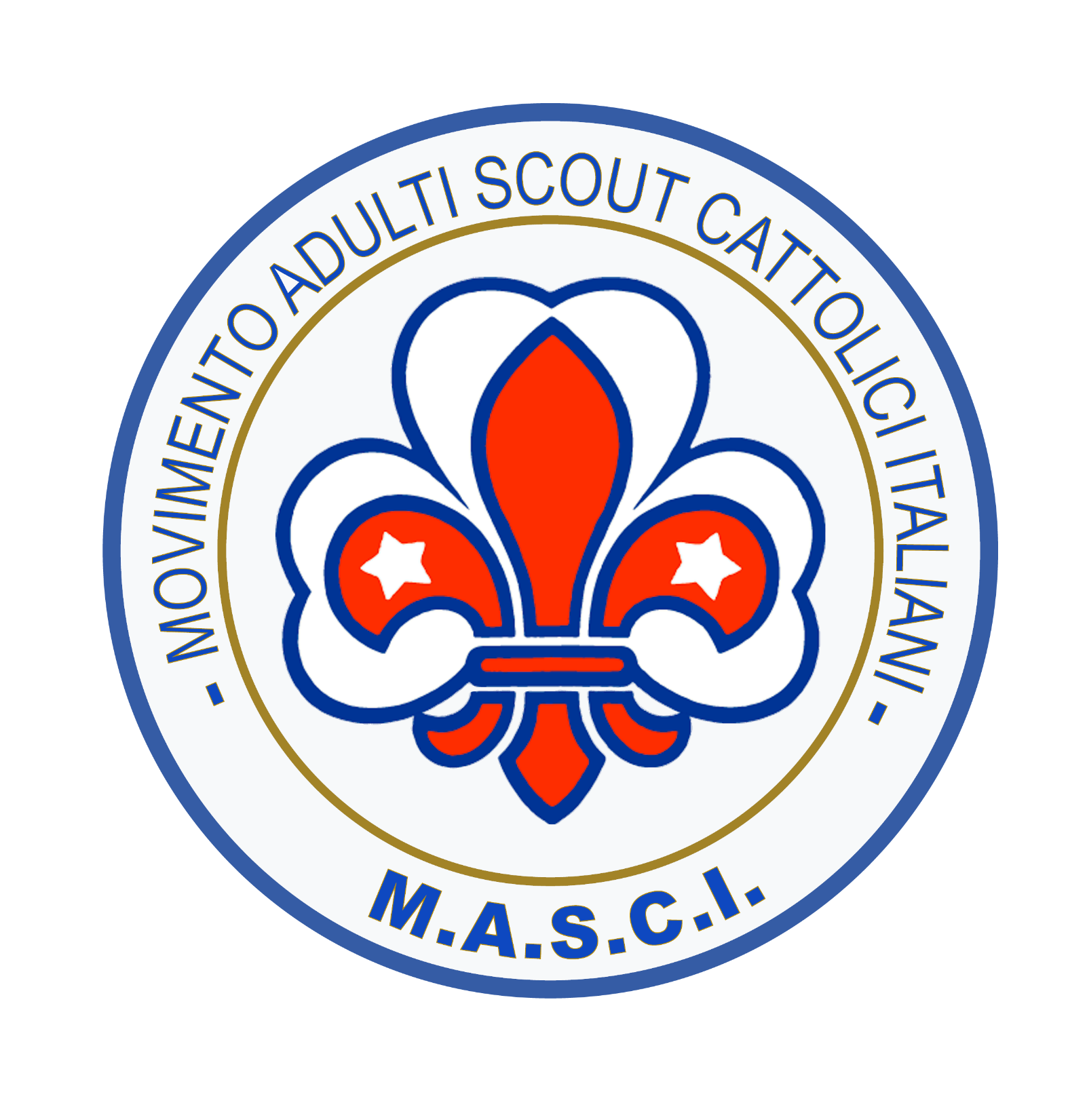 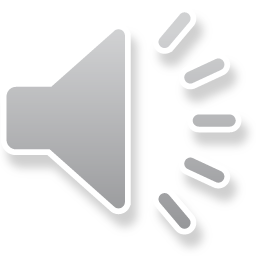 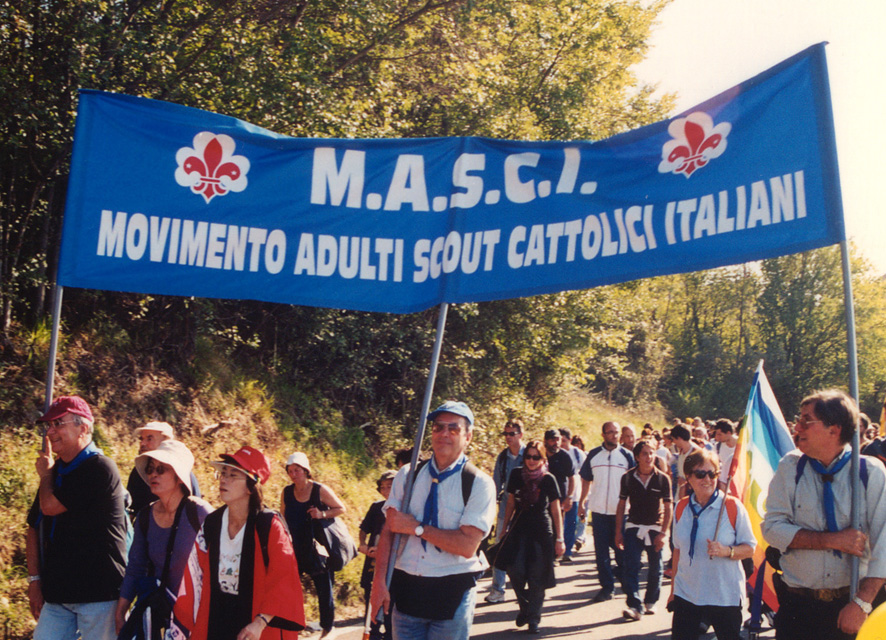 Siamo uomini e donne provenienti da strade ed esperienze diverse, …
… ma uniti dalla convinzione che lo scautismo è una strada di libertà per tutte le stagioni della vita …
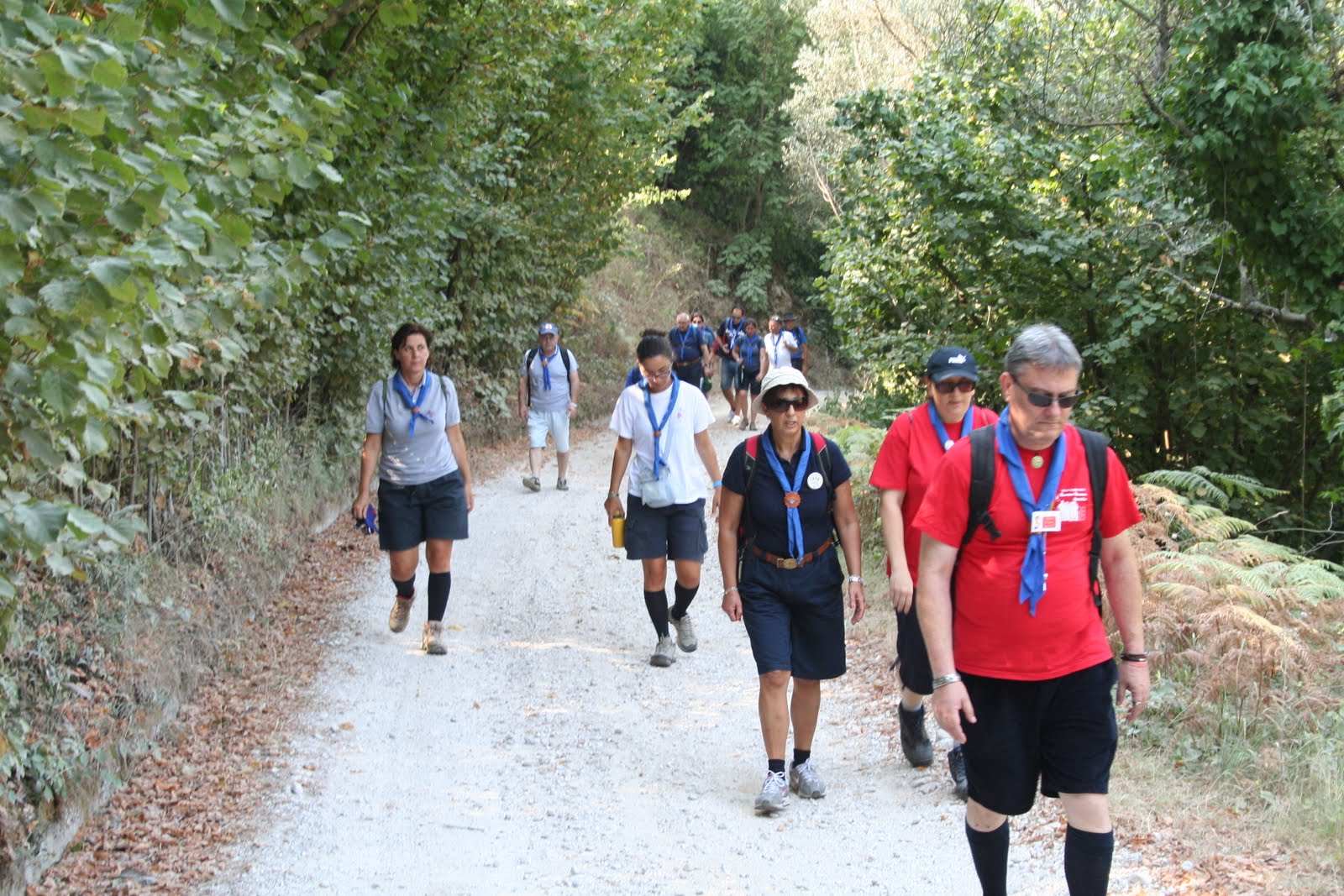 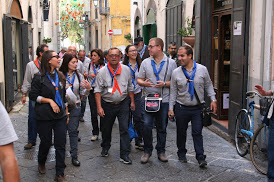 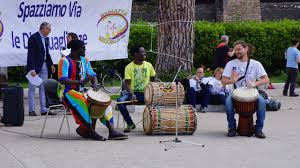 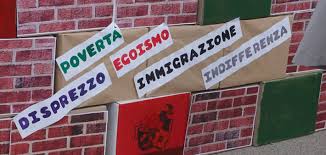 e che la felicità  è servire  gli altri a partire dai più  piccoli,  deboli ed indifesi.
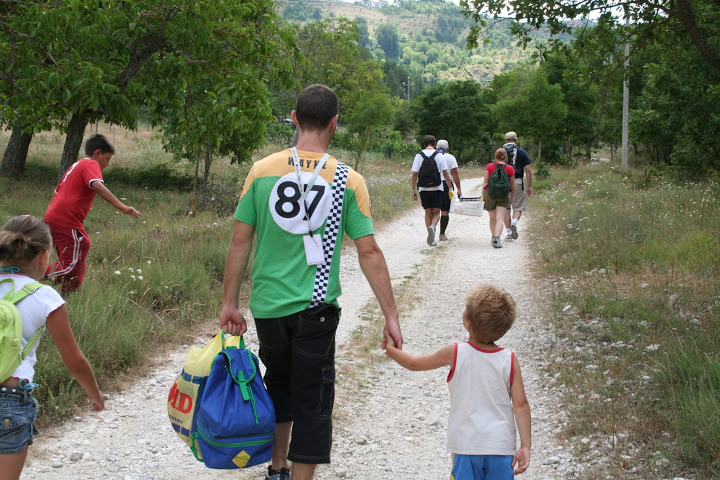 Siamo convinti che la nostra proposta sia valida per ogni persona che non consideri l’età adulta un punto di arrivo, …
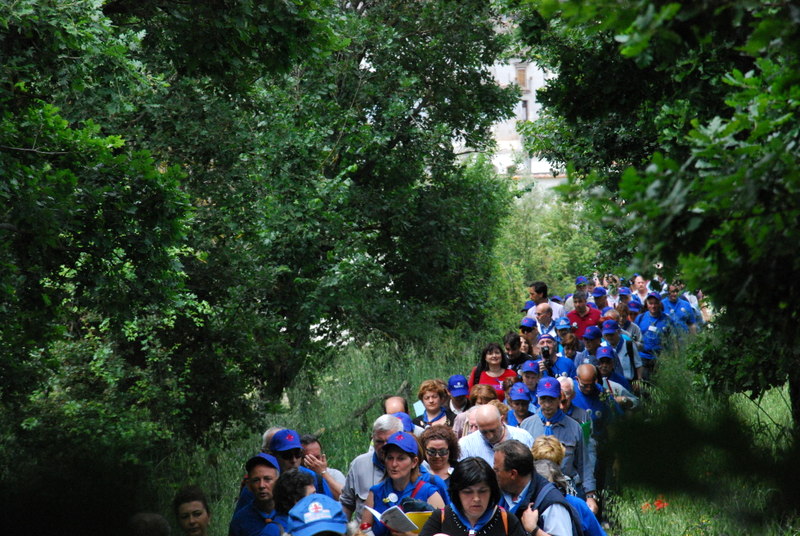 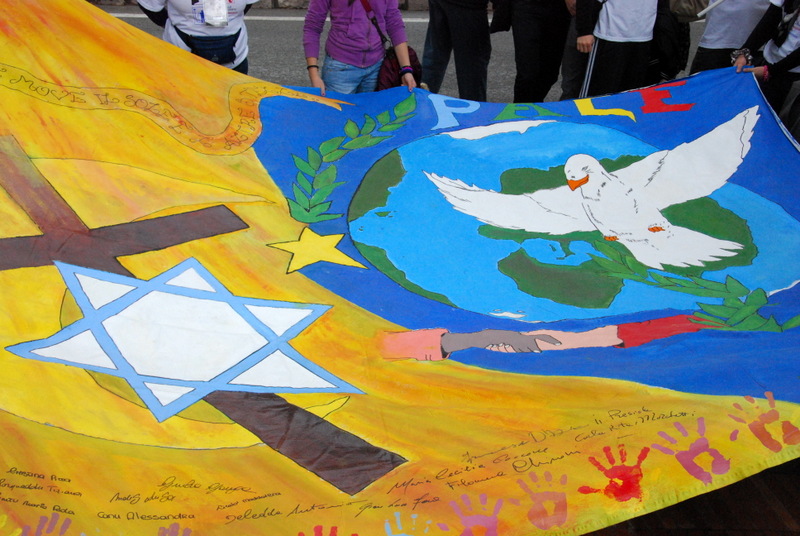 … ma voglia continuare a crescere per dare senso alla vita ed operare per un mondo di pace, più libero e più giusto.
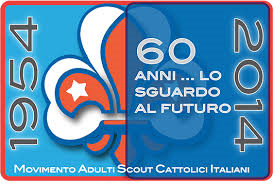 Per questo motivo ci rivolgiamo a chi vuole continuare a fare educazione permanente con il metodo scout testimoniandone i valori …
... ed a chi si avvicina per la prima volta allo scautismo da adulto
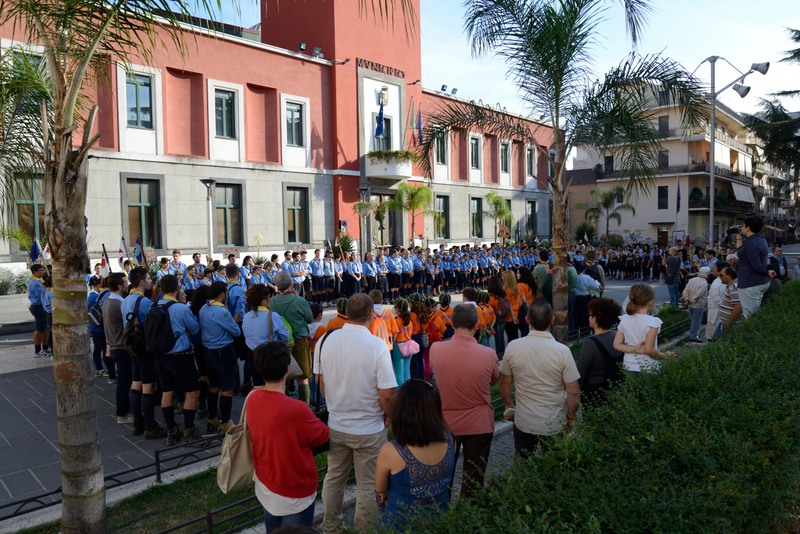 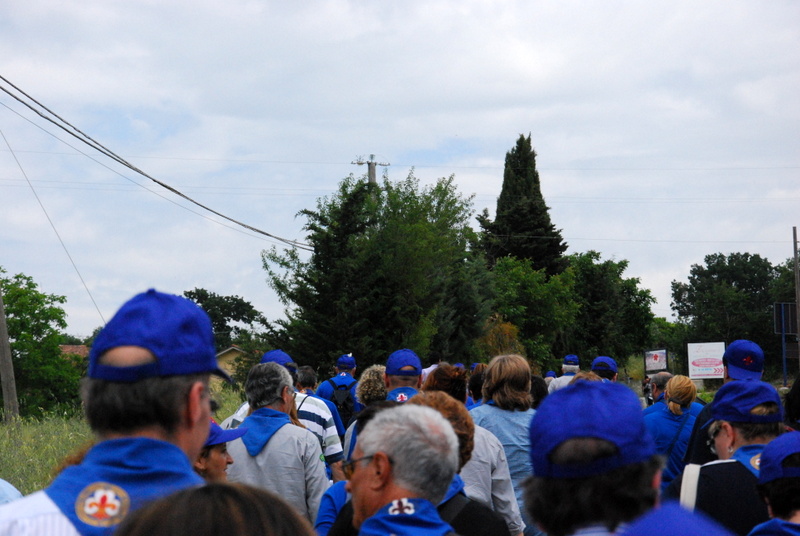 Il MASCI si caratterizza per essere un                
Movimento di adulti che:
testimoniano i valori dello scautismo,
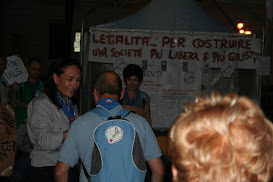 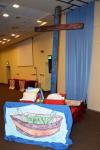 vogliono seguire Gesù Cristo
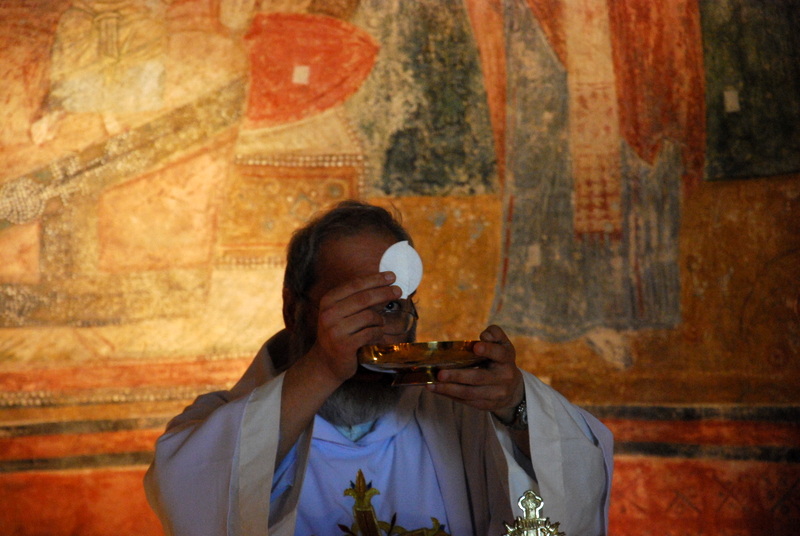 ed essere inseriti nella comunità della Chiesa,
Il MASCI si caratterizza per essere un Movimento:
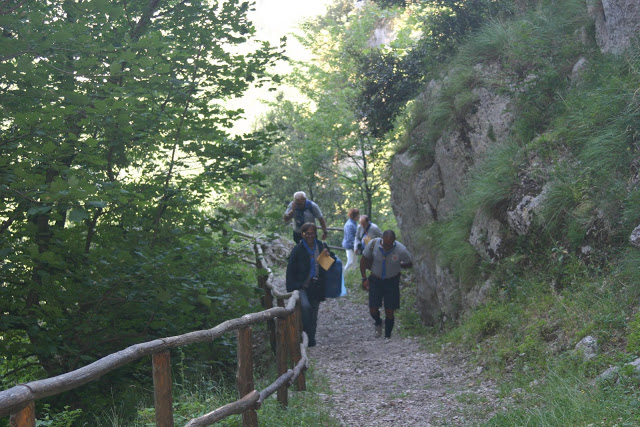 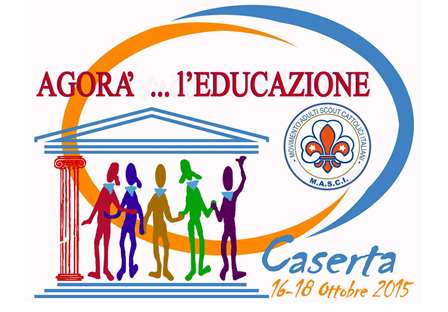 di educazione permanente,
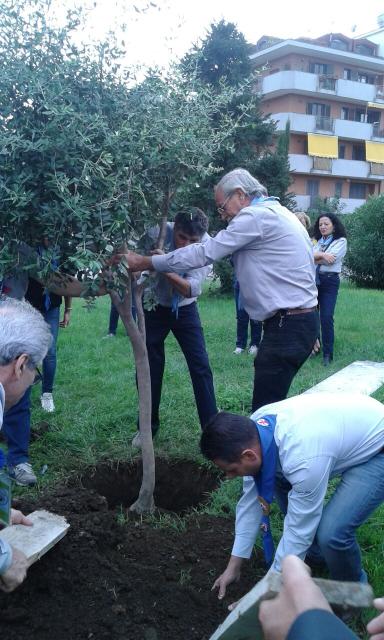 secondo il metodo scout,
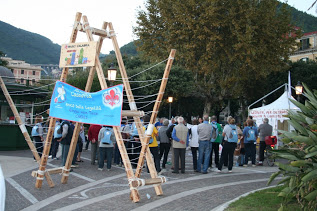 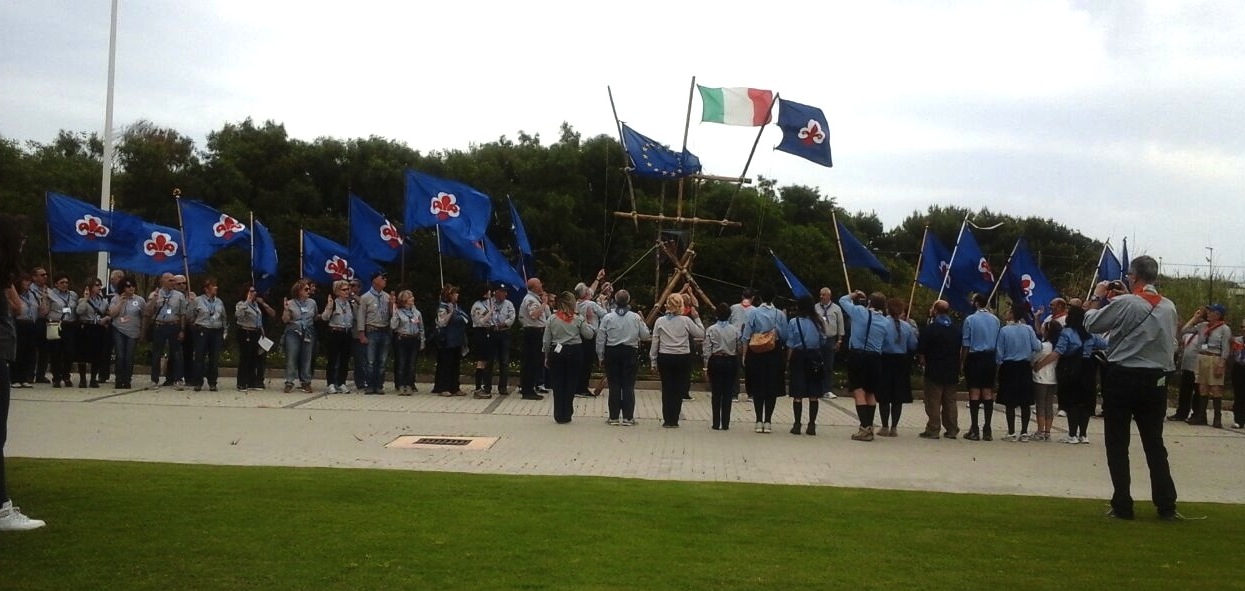 Il MASCI si caratterizza per essere un Movimento:
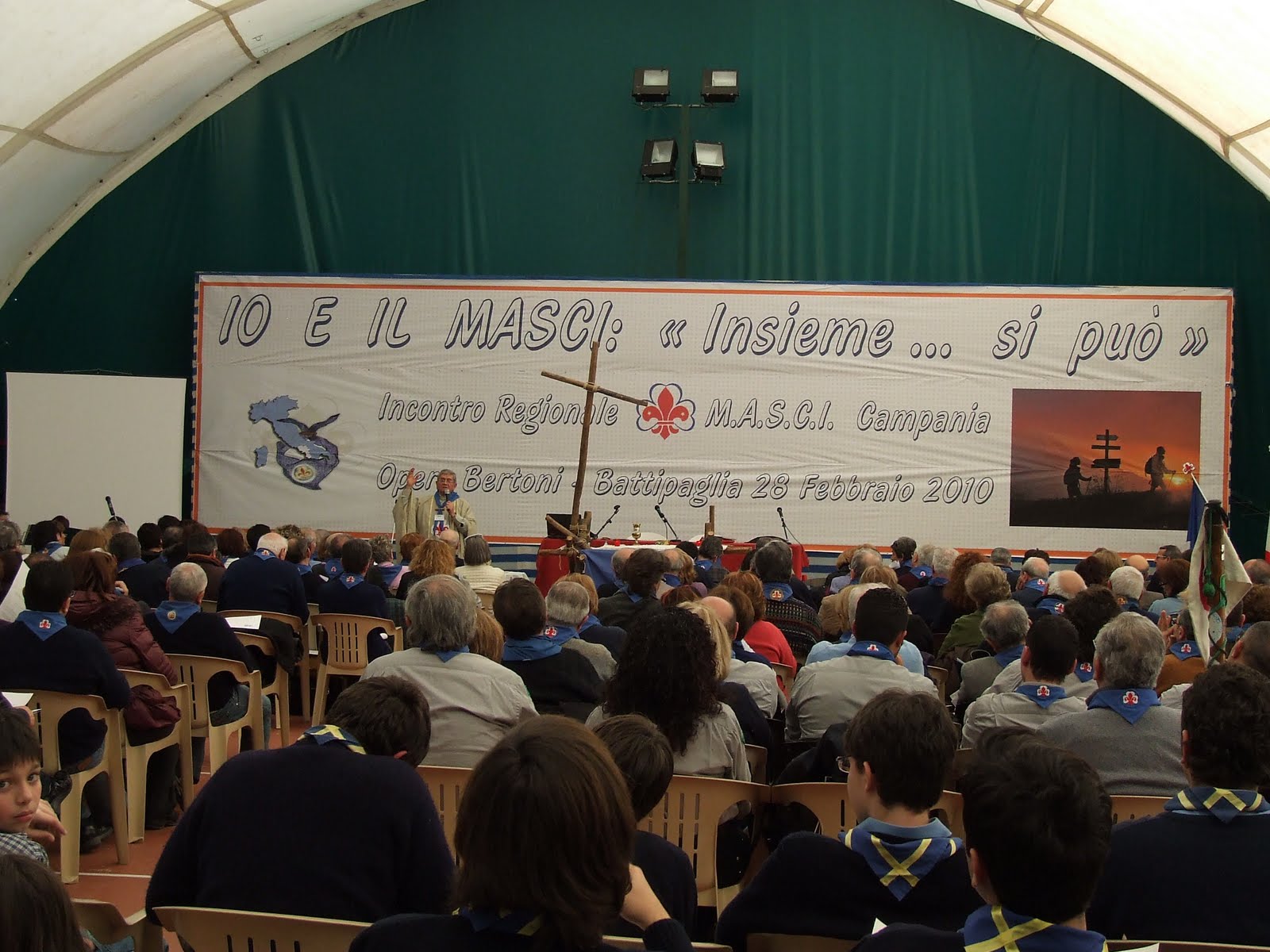 che promuove la partecipazione di tutti gli aderenti ……
.... ai vari livelli della vita del Movimento,
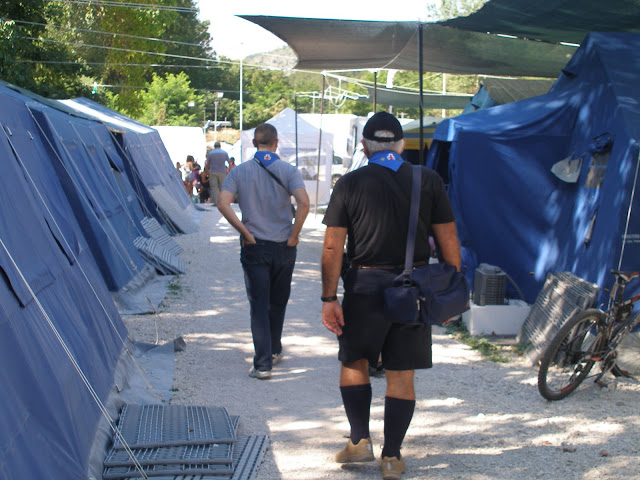 Che impegna
gli Adulti Scout
a servire
concretamente la comunità civile
ed ecclesiale,
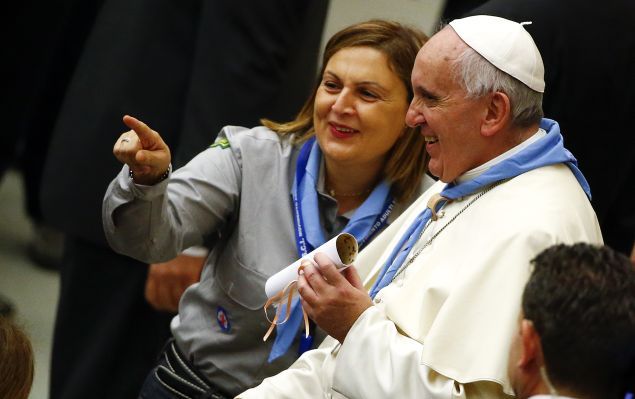 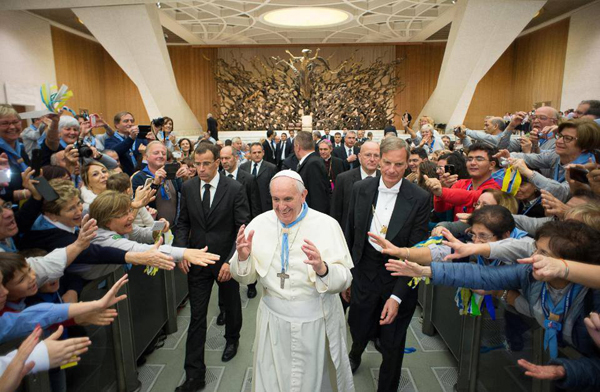 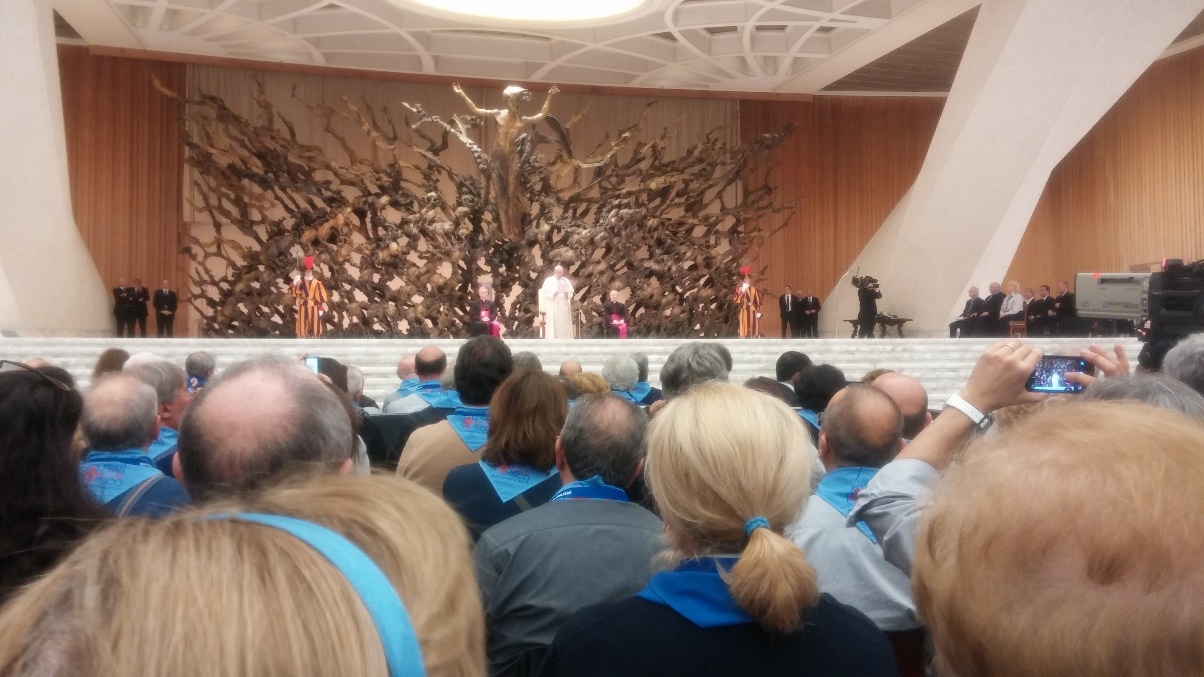 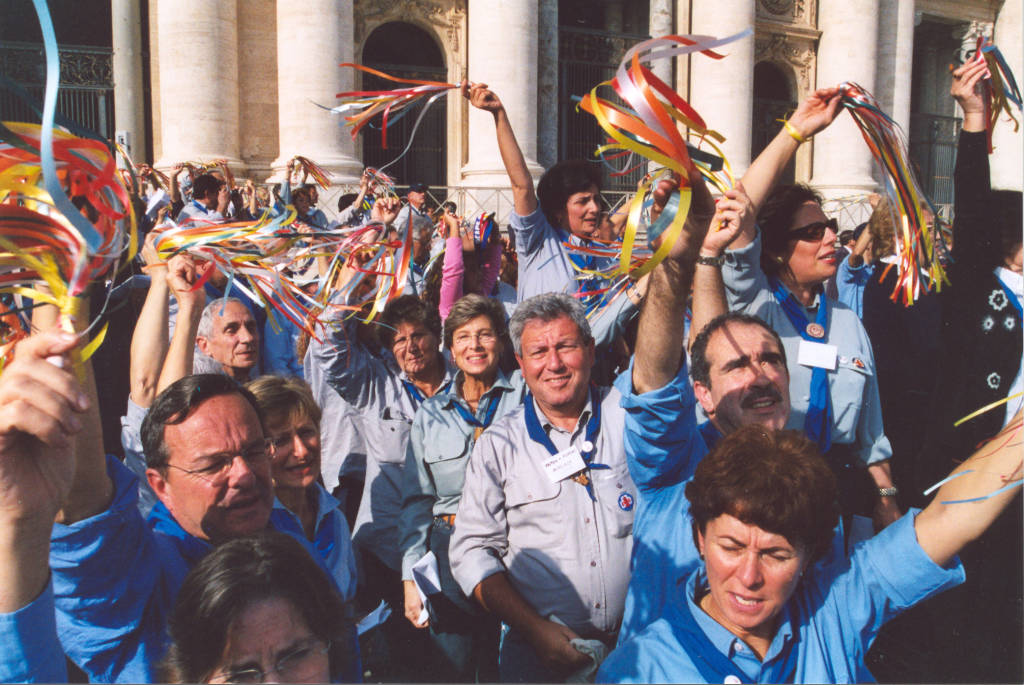 Il MASCI si caratterizza per essere un Movimento:
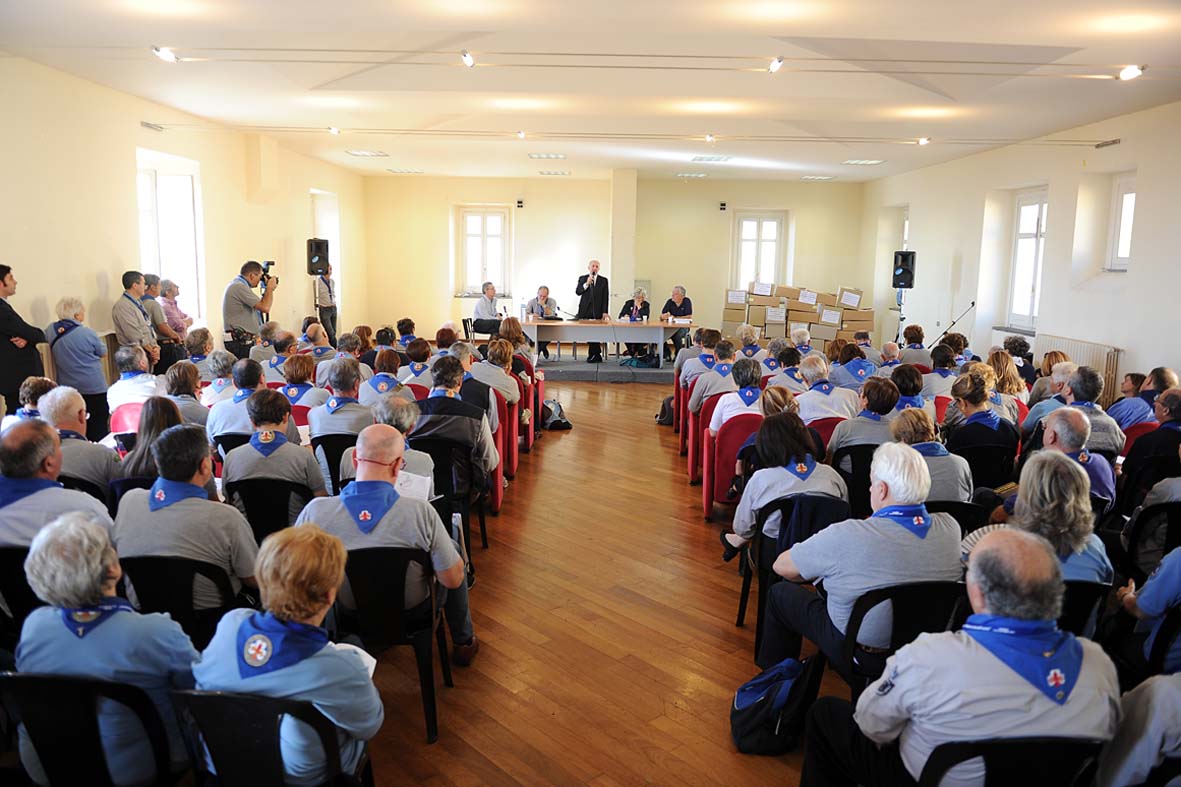 di opinione
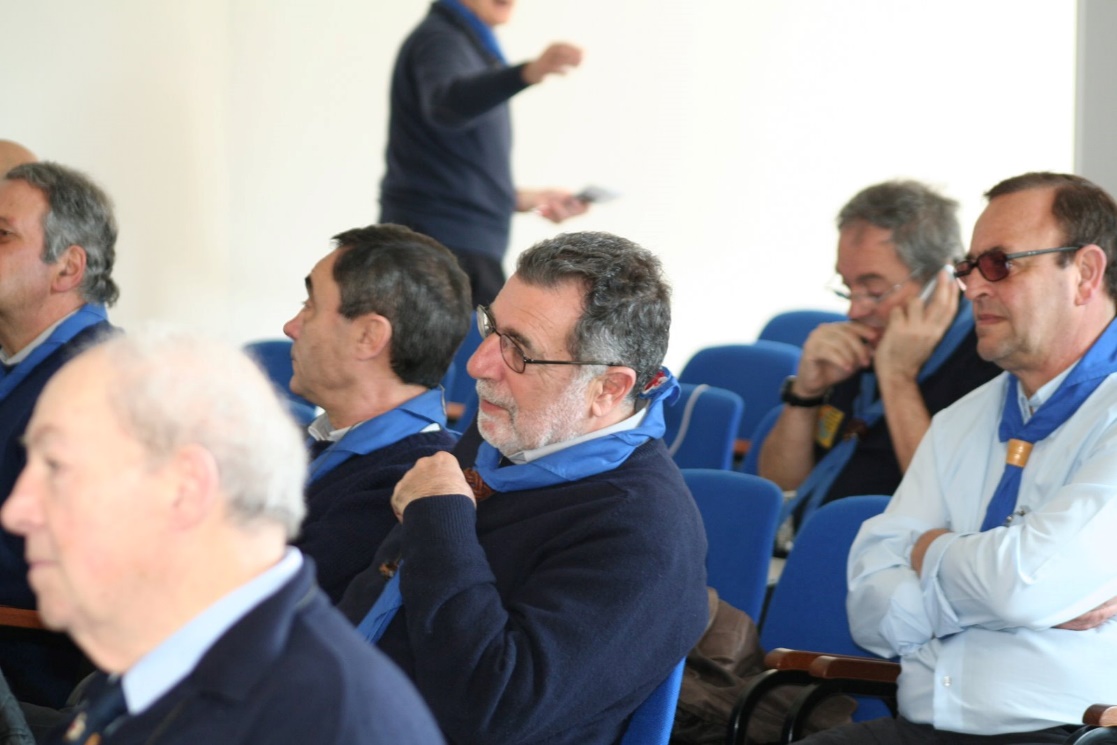 e ….
di Azione,
per la crescita del bene comune
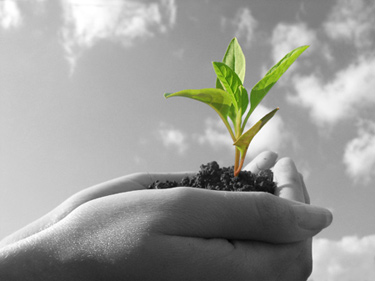 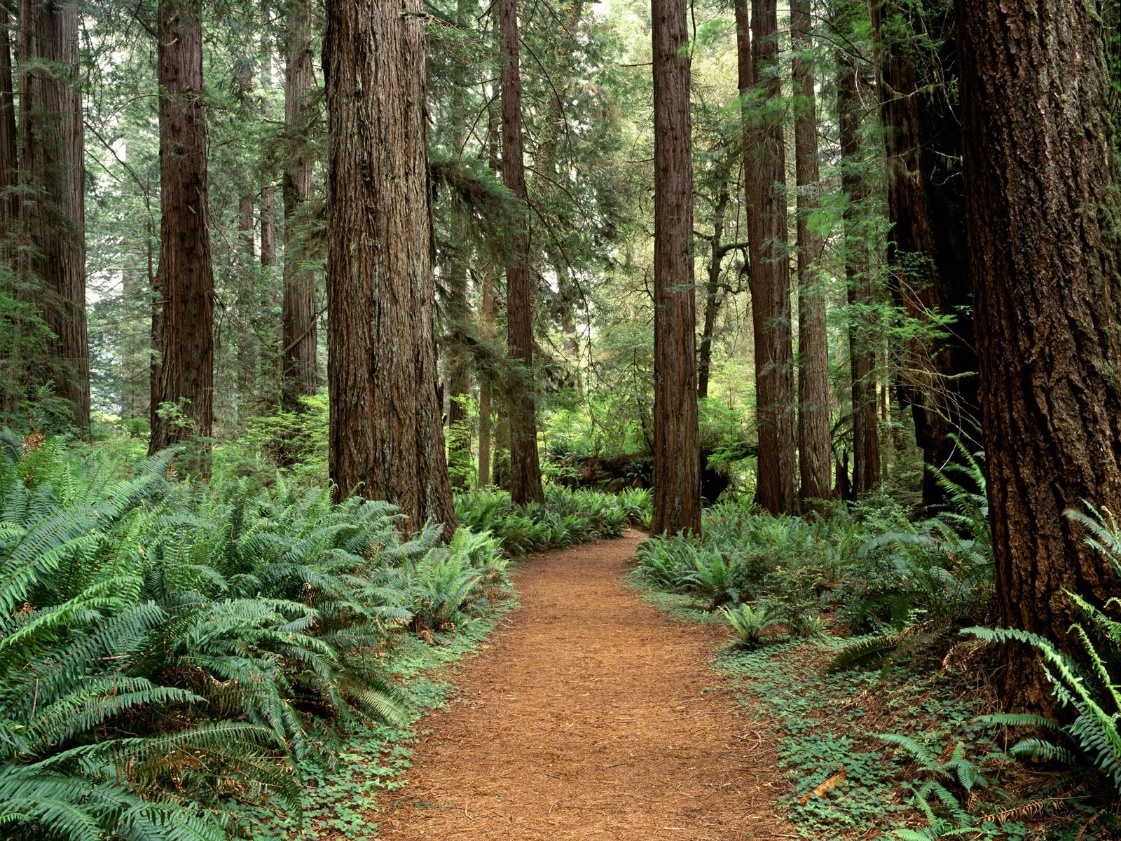 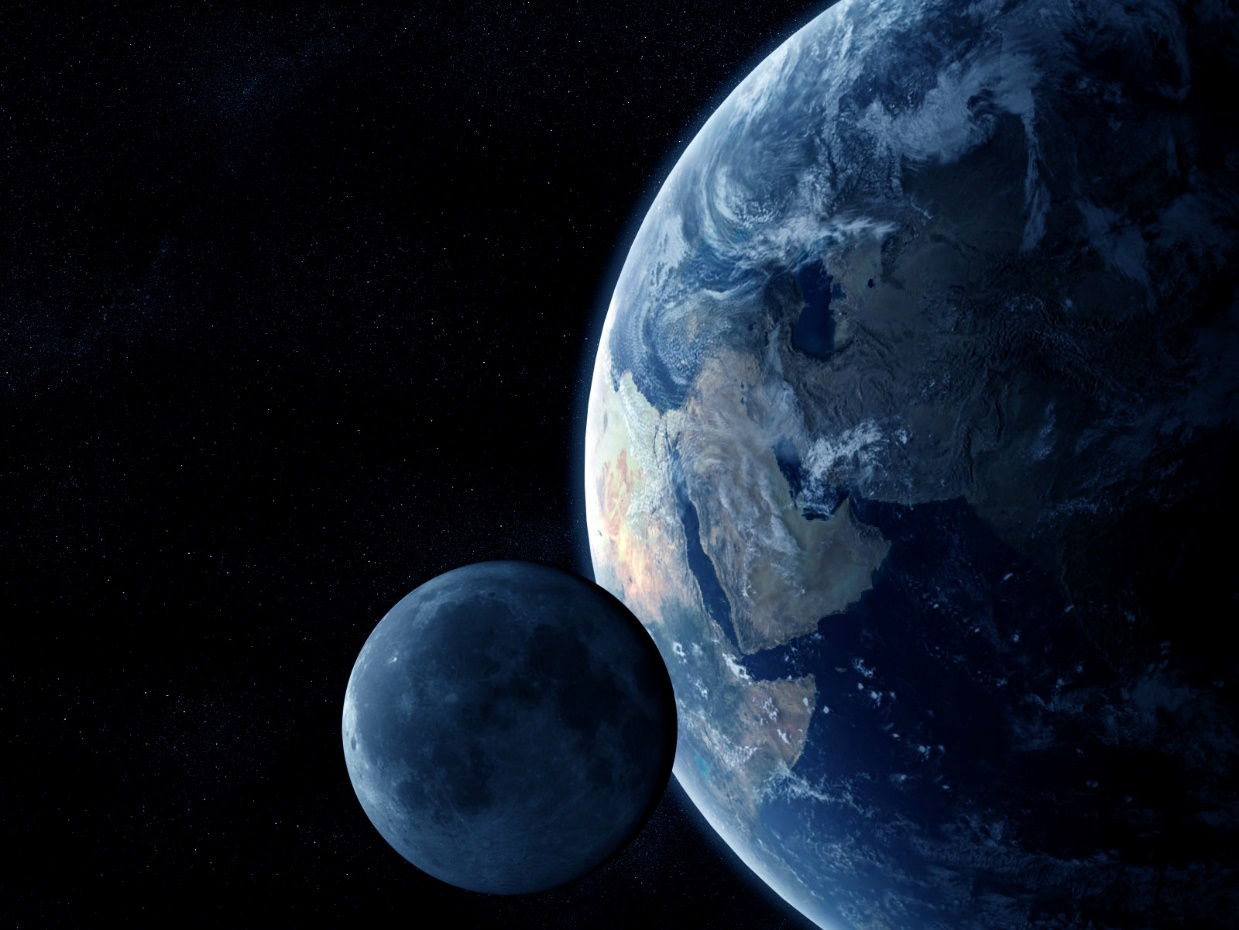 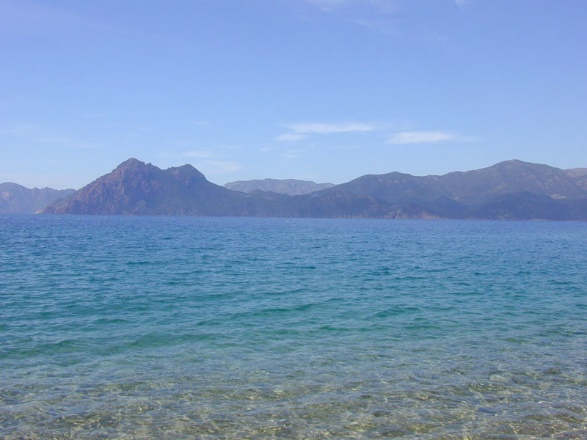 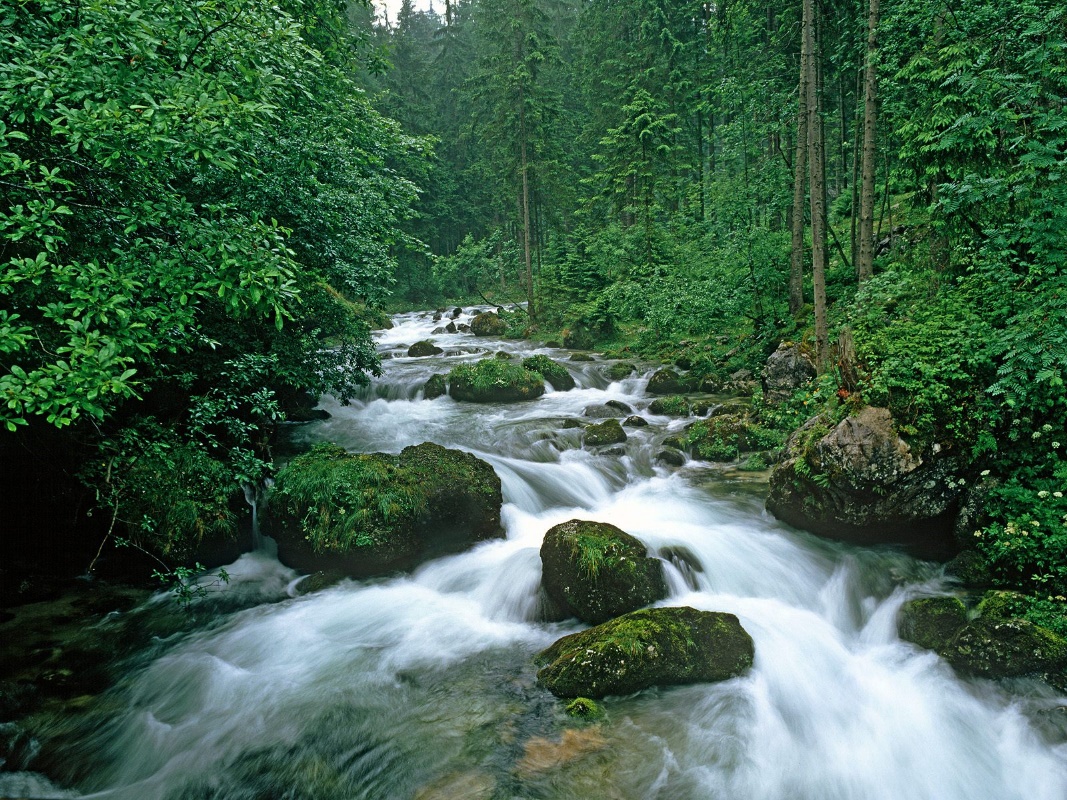 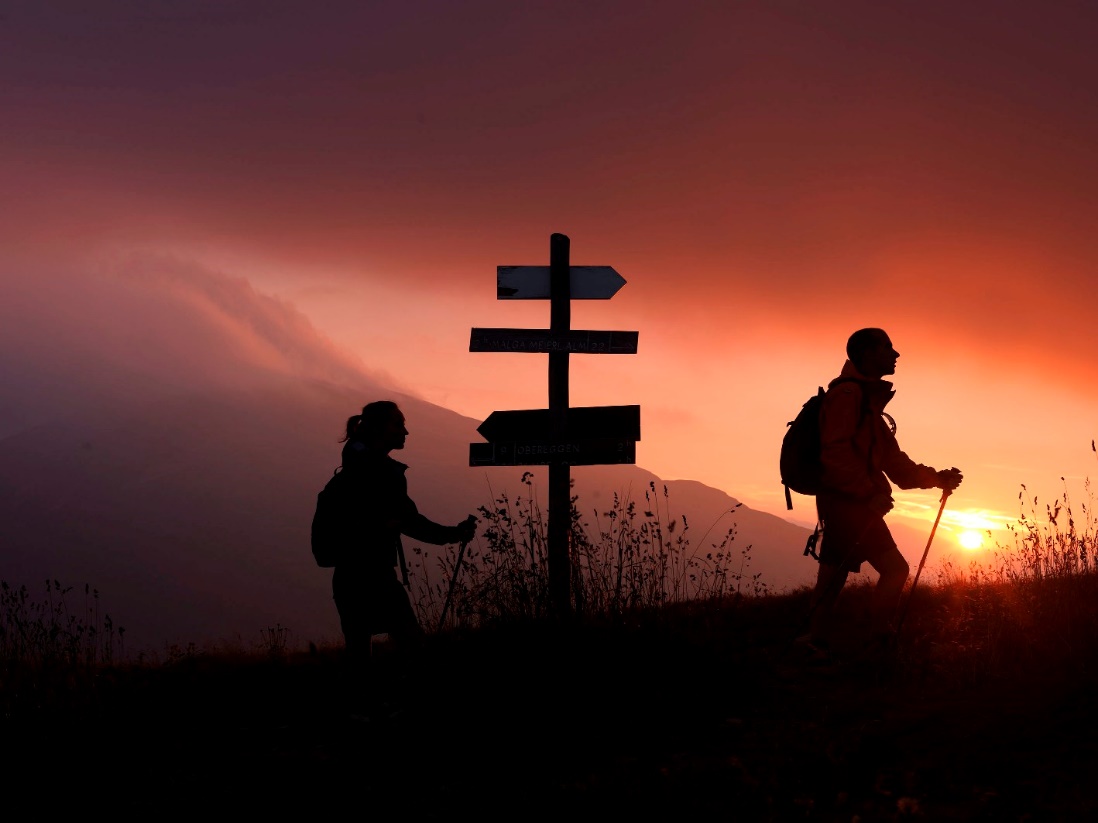 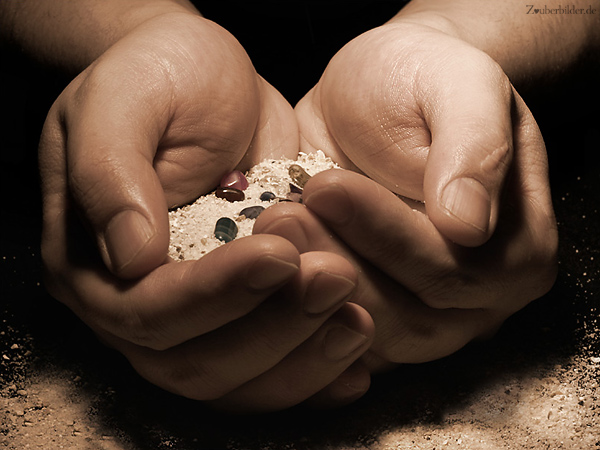 Buona   Strada
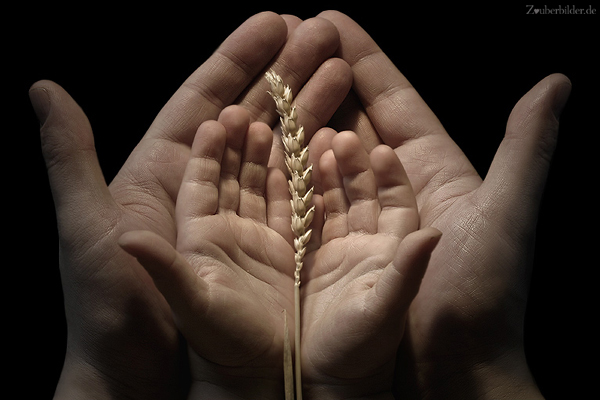 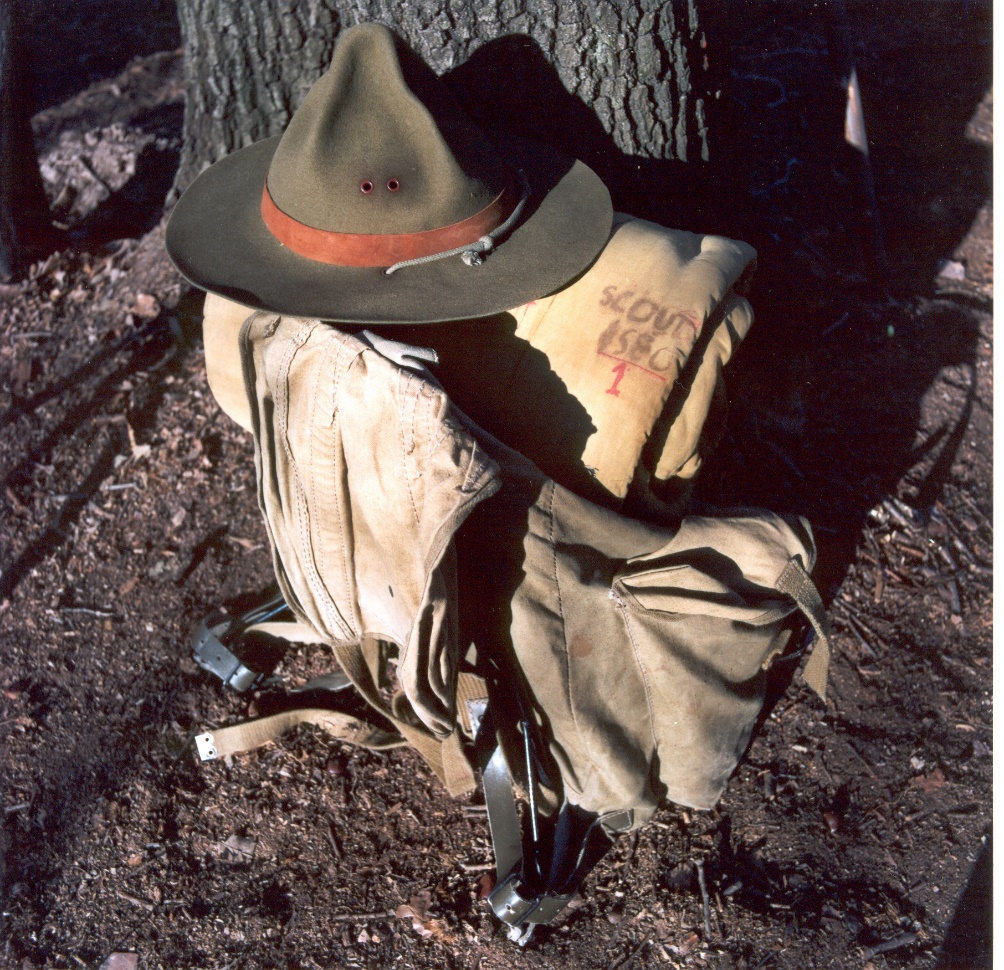 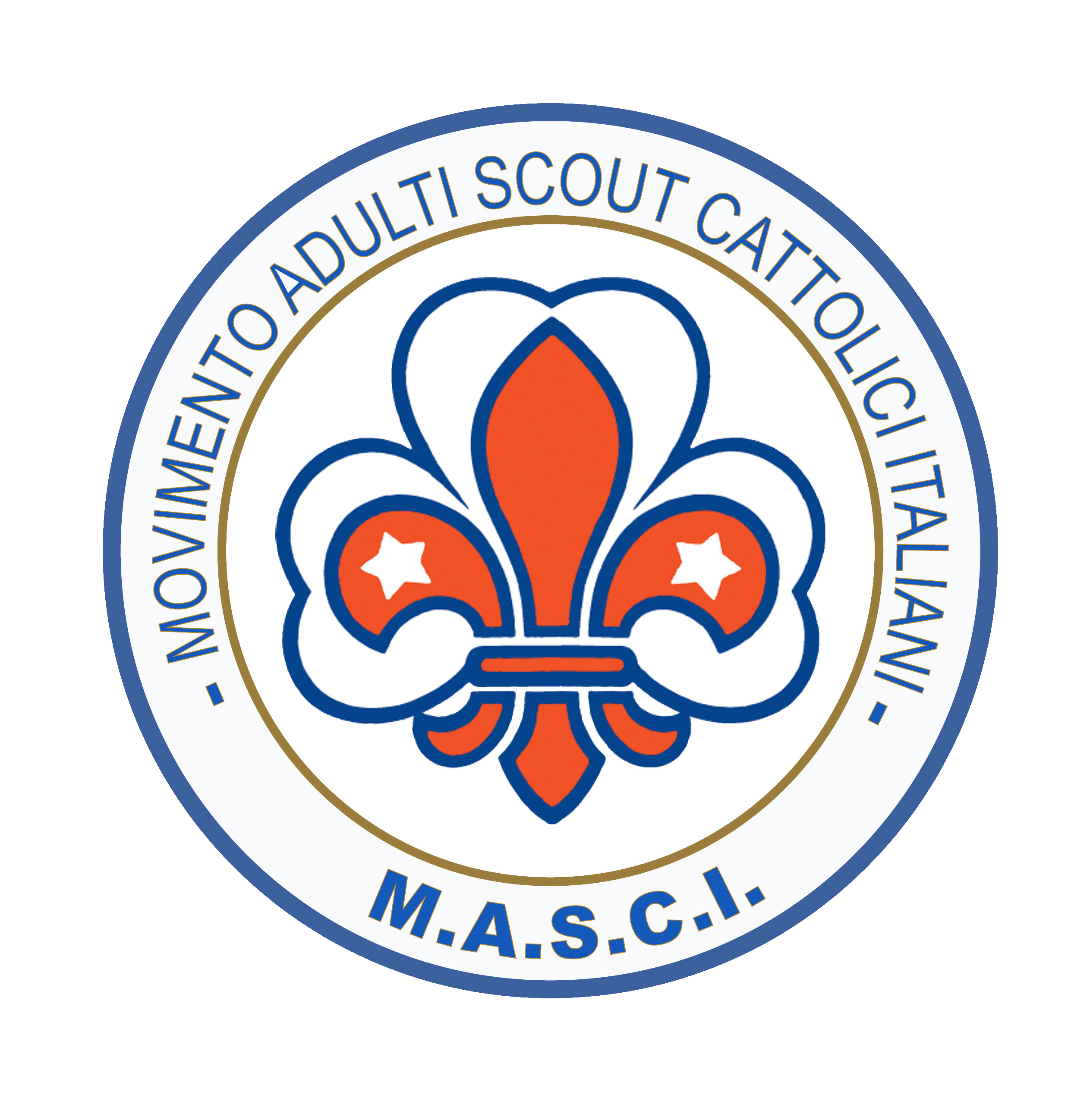 SIAMO UOMINI E DONNE ….
Realizzazione MASCI Battipaglia 2 – Da un’idea di Pino Romeo – Grafico Luciano Lainati – Musica Il Cammino di Eros Ramazzotti
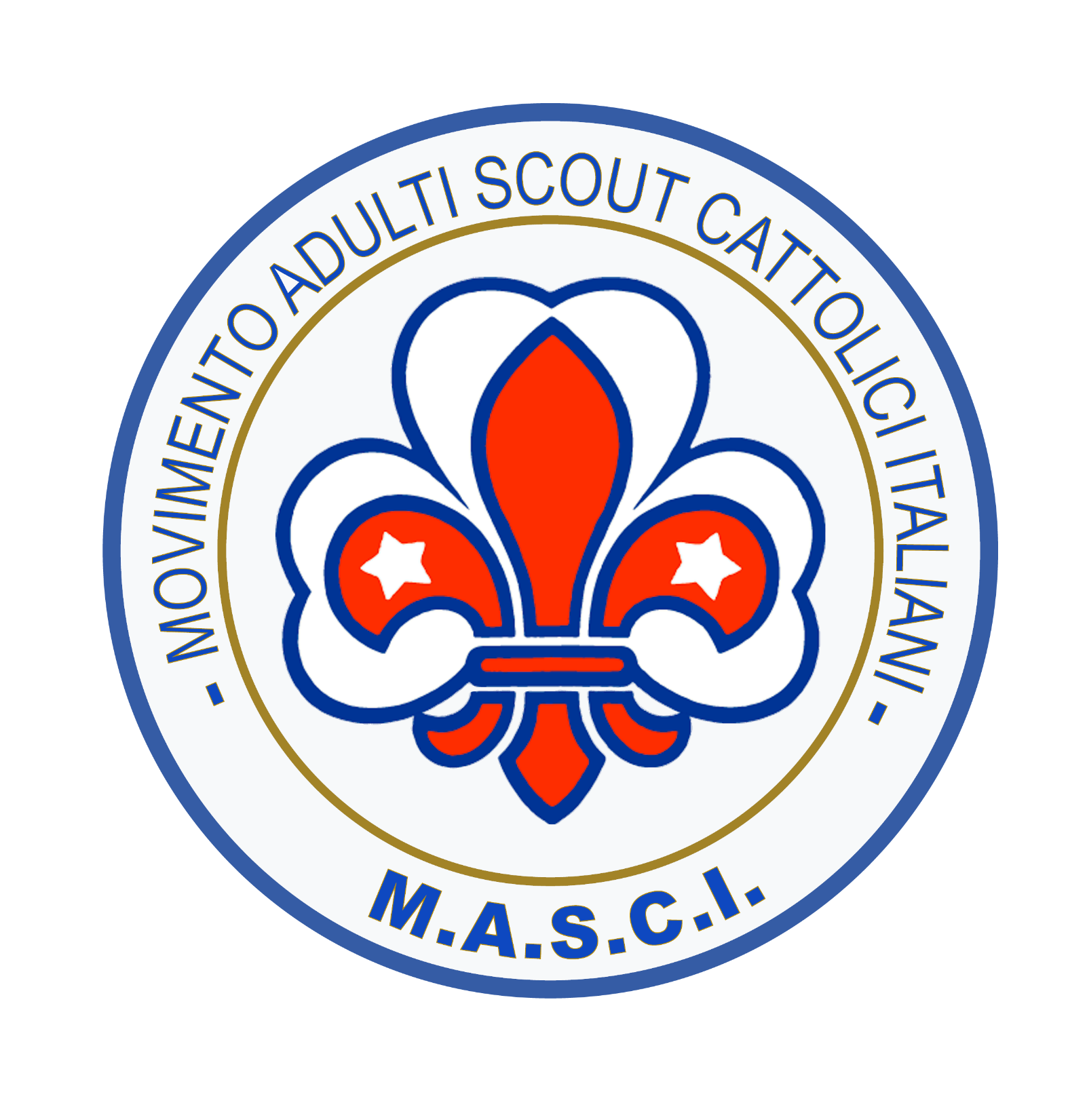